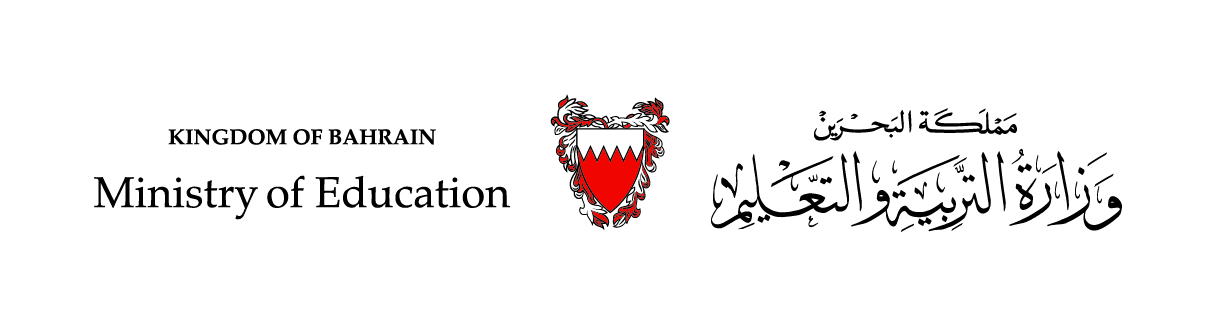 اللُّغَةُ العَرَبيّةُ / الصَّفُّ الرّابعُ الابْتِدائيّ                                           الفَصْلُ الدِّراسيُّ الثَّاني
القَواعِدُ النَّحويّةُ
تَدْريباتٌ
أَنْوَاعُ الفِعْلِ
وزارة التربية والتعليم –الفصل الدراسي الثاني 2020-2021م
اللغة العربية/ الصَّف الرّابع الابتدائي/ أنواع الفعل
1
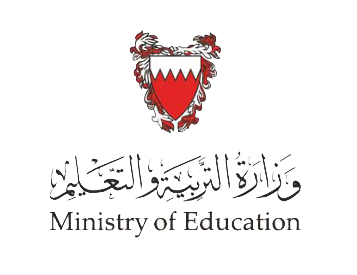 أَهْدَافُ الدَّرْسِ:
1- التَّعَرَّفُ على الأَفْعالِ الماضيةِ وَ المُضارِعَةِ وَ الأَمْرِ.
2-تمييزُ كُلِّ نوعٍ مِن أَنواعِ الفعلِ فِي سِياقاتٍ مُتنوعةٍ.
2- تَوظيفُ الدرسِ فِي الانتاجِ الكِتابِي توظيفًا سليمًا.
وزارة التربية والتعليم –الفصل الدراسي الثاني 2020-2021م
اللغة العربية/ الصَّف الرّابع الابتدائي/ أنواع الفعل
2
أَكْتَشِفُ
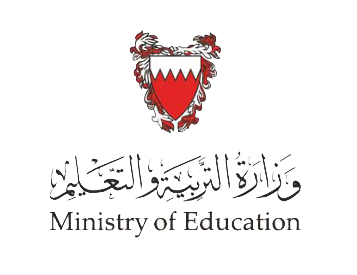 أَقْرَأُ النَّصَ التَالِي ، ثُمَّ أُجيبُ عَمَّا يَليهِ.
سَأَل َالأبُ ابنَه : كَيْفَ كَانَتْ رِحْلتكَ بِالأمْسِ يَا أَحْمَدُ؟ أَجَابَ أَحْمَدُ: لَقَدْ كَانَتْ رِحْلةً مُمْتِعةً، فَقَدْ جَهَّزْتُ حَقِيبَتِي وَمَا احْتَاجَه مِن أَدَواتٍ لِلبَحرِ، وانْتَظرْتُ هشَامٌ لأَذْهبَ مَعَه، وَبَعدَ ذَلكَ وَصَلنَا لِلسَّاحلِ وَبَدَأنَا بِرِمِي الصَّنارةِ . فَرحنَا كَثيرًا عِندَما شَعَرَ هِشَامٌ بِأنَّ شيئًا مَا يَشدُّ صنَّارَتَه، سَاعَدْتُه فِي شَدِّ الصَّنَارَة ِ، وَصَرخْنَا سُرورًا عِنْدَمَا اكْتَشَفْنَا أَنَّها سَمكَةٌ كَبِيرةٌ
   أَخَذْنَا السَّمكةَ إِلى بَيْتِ هِشَامٍ، وأَعَدتْ أُمُّ هِشَامٍ وَجبةً لَذِيذةً مِن السَّمكةِ. وَبَعدَ يَومٍ سَعيدٍ وَنَاجحٍ رَجعْتُ لِلبيتِ وَنمْتُ بَاكرًا اسْتعدادًا لِمَدرستِي اليَومَ.
وزارة التربية والتعليم –الفصل الدراسي الثاني 2020-2021م
اللغة العربية/ الصَّف الرّابع الابتدائي/ أنواع الفعل
3
أَكْتَشِفُ
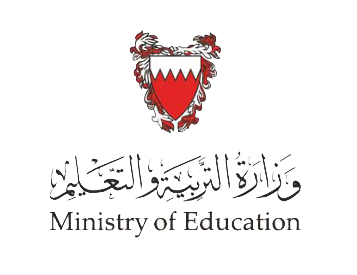 أَقْرَأُ النَّصَ التَالِي ، ثُمَّ أُجيبُ عَمَّا يَليهِ.
رَبَّتَ الأَبُ عَلَى كَتفِ ابْنِه وَسَأَلهُ : وَمَاذَا عَنِ اليومَ؟ رَدَّ أَحْمَدُ: اليومَ لابُدَّ مِن أَنْ أُذاكرَ دُرُوسِي، وأُسَاعدُ أَخِي فَهُوَ الآنَ يَصْنَعُ مُجَسَّمًا لِدرسِ العلُومِ، لأنَّ أمِي مَشْغولةٌ فِي المطْبخِ، فَهِي تَخبزُ لنَا كَعكًا.
   قَالَ الأبُ: وَفَّقكَ اللهُ يَا بُنَيّ، فِي الغَدِ اذْهَبْ مَعَ أَخِيكَ إِلَى جدَّتِكَ، وانْظُرَا مَاذَا تُرِيدُ، واجْلِسَا مَعَها لِبعضِ الوقْتِ.
وزارة التربية والتعليم –الفصل الدراسي الثاني 2020-2021م
اللغة العربية/ الصَّف الرّابع الابتدائي/ أنواع الفعل
4
أَفْهَمُ
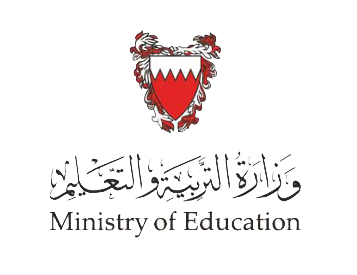 أُجِيبُ عَمَّا يَلِي:
1- كَيْفَ كَانَ شُعُورُ أَحمَدَ بَعدَ الرِّحلةِ؟ وَمَا سَبَبُ ذَلكَ؟
 كَانَ فَرِحًا مَسْرُورًا، لأنَّه اصْطاَدَ سَمَكَةً كَبَيرةً وقَضَى يومًا مُمْتِعًا وَناجِحًا مَعَ صَديقِه هشَام.

2-  لِمَاذَا لَمْ تُساعِدُ الأُمُّ أَبْنَائِها فِي صُنعِ المُجَسَّمِ؟
 لأنَّها مَشْغولَةٌ فِي إِعْدادِ الكَعْكِ.
وزارة التربية والتعليم –الفصل الدراسي الثاني 2020-2021م
اللغة العربية/ الصَّف الرّابع الابتدائي/ أنواع الفعل
5
أَكْتَشِفُ
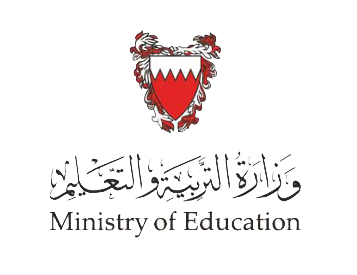 أُجِيبُ عَمَّا يَلِي:
وزارة التربية والتعليم –الفصل الدراسي الثاني 2020-2021م
اللغة العربية/ الصَّف الرّابع الابتدائي/ أنواع الفعل
6
أَكْتَشِفُ
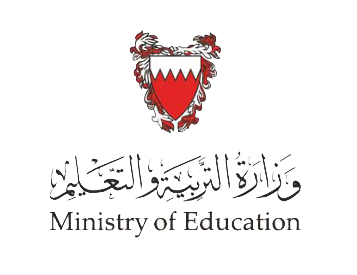 أُجِيبُ عَمَّا يَلِي:
في الغد - المستقبل
الآن –في الزمن الحاضر
بالأمس _ انتهى زمن حدوثها
فعل أمر
فعل مضارع
فعل ماضي
وزارة التربية والتعليم –الفصل الدراسي الثاني 2020-2021م
اللغة العربية/ الصَّف الرّابع الابتدائي/ أنواع الفعل
7
أُطَبِّقُ
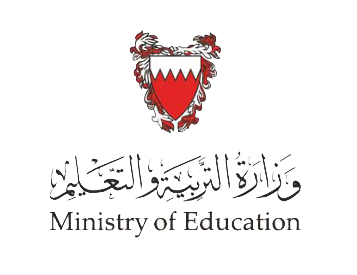 نشاط 1
أَمْلأُ الجَدولَ بِالفِعلِ المُنَاسبِ:
وزارة التربية والتعليم –الفصل الدراسي الثاني 2020-2021م
اللغة العربية/ الصَّف الرّابع الابتدائي/ أنواع الفعل
8
أُطَبِّقُ
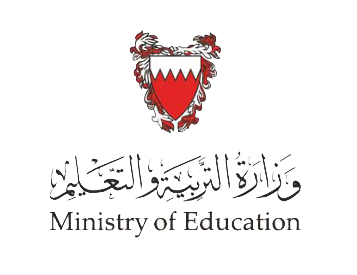 نشاط 1
أُقَيِّمُ إِجَابَتِي
أَمْلأُ الجَدولَ بِالفِعلِ المُنَاسبِ:
وزارة التربية والتعليم –الفصل الدراسي الثاني 2020-2021م
اللغة العربية/ الصَّف الرّابع الابتدائي/ أنواع الفعل
9
أُطَبِّقُ
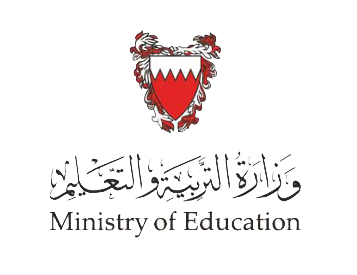 نشاط 2
أَضَعُ فِعلاً مُناسِبًا، ثُمَّ أُبَيّنُ نَوْعَه:
وزارة التربية والتعليم –الفصل الدراسي الثاني 2020-2021م
اللغة العربية/ الصَّف الرّابع الابتدائي/ أنواع الفعل
10
أُطَبِّقُ
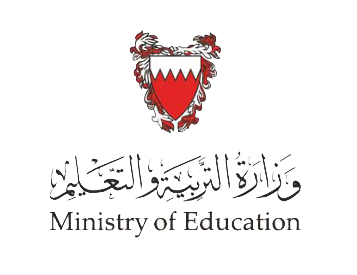 نشاط 2
أُقَيِّمُ إِجَابَتِي
أَضَعُ فِعلاً مُناسِبًا ، ثُمَّ أُبَيّنُ نَوْعَه:
وزارة التربية والتعليم –الفصل الدراسي الثاني 2020-2021م
اللغة العربية/ الصَّف الرّابع الابتدائي/ أنواع الفعل
11
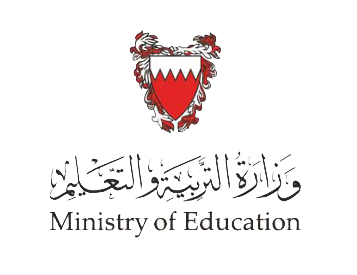 أُطَبِّقُ
نشاط 3
صِيغتْ الأفعالُ فِي الجُملِ التَّاليَةِ بِشكلٍ خَاطئٍ ، أُصَحّحُهَا:
وزارة التربية والتعليم –الفصل الدراسي الثاني 2020-2021م
اللغة العربية/ الصَّف الرّابع الابتدائي/ أنواع الفعل
12
أُطَبِّقُ
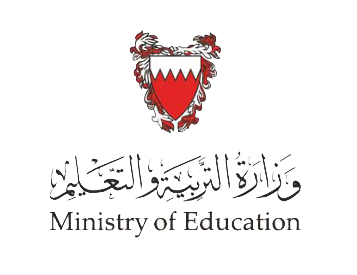 نشاط 3
أُقَيِّمُ إِجَابَتِي
صِيغتْ الأفعالُ فِي الجُملِ التَّاليَةِ بِشكلٍ خَاطئٍ ، أُصَحّحُهَا:
وزارة التربية والتعليم –الفصل الدراسي الثاني 2020-2021م
اللغة العربية/ الصَّف الرّابع الابتدائي/ أنواع الفعل
13
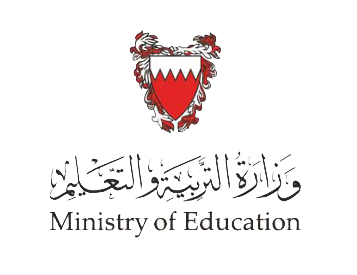 أوظِّفُ
أُعبِّرُ  باسْتخدامِ الفِعلِ المطْلُوبِ:
نشاط 4
وزارة التربية والتعليم –الفصل الدراسي الثاني 2020-2021م
اللغة العربية/ الصَّف الرّابع الابتدائي/ أنواع الفعل
14
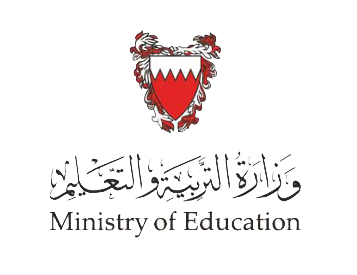 أوظِّفُ
أُعبِّرُ  باسْتخدامِ الفِعلِ المطْلُوبِ:
نشاط 4
وزارة التربية والتعليم –الفصل الدراسي الثاني 2020-2021م
اللغة العربية/ الصَّف الرّابع الابتدائي/ أنواع الفعل
15
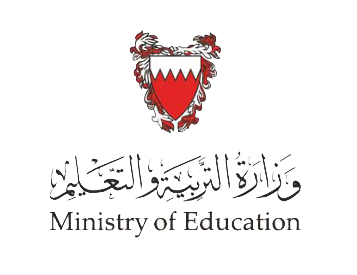 انتهى الدّرس
وزارة التربية والتعليم –الفصل الدراسي الثاني 2020-2021م
اللغة العربية/ الصَّف الرّابع الابتدائي/ أنواع الفعل
16